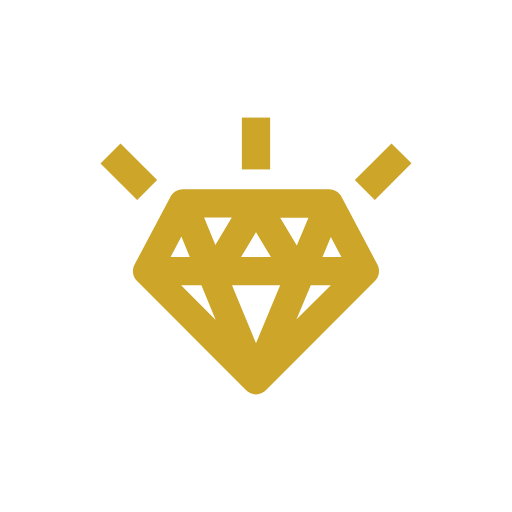 ·  Jornades de voluntariat  ·
L’Impuls del Voluntariat en la Nova Normalitat
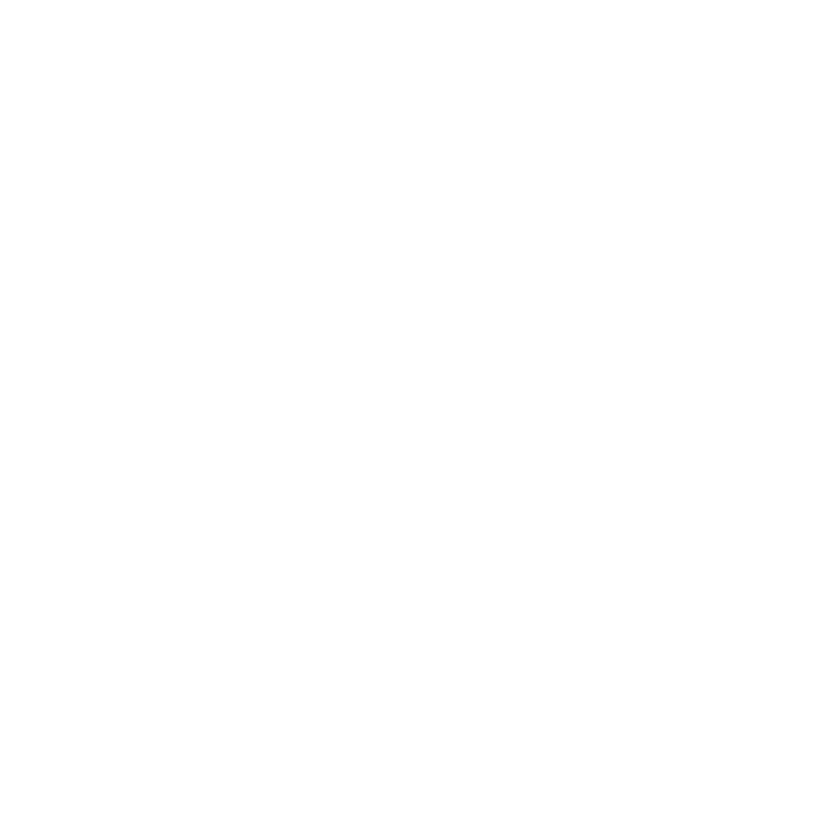 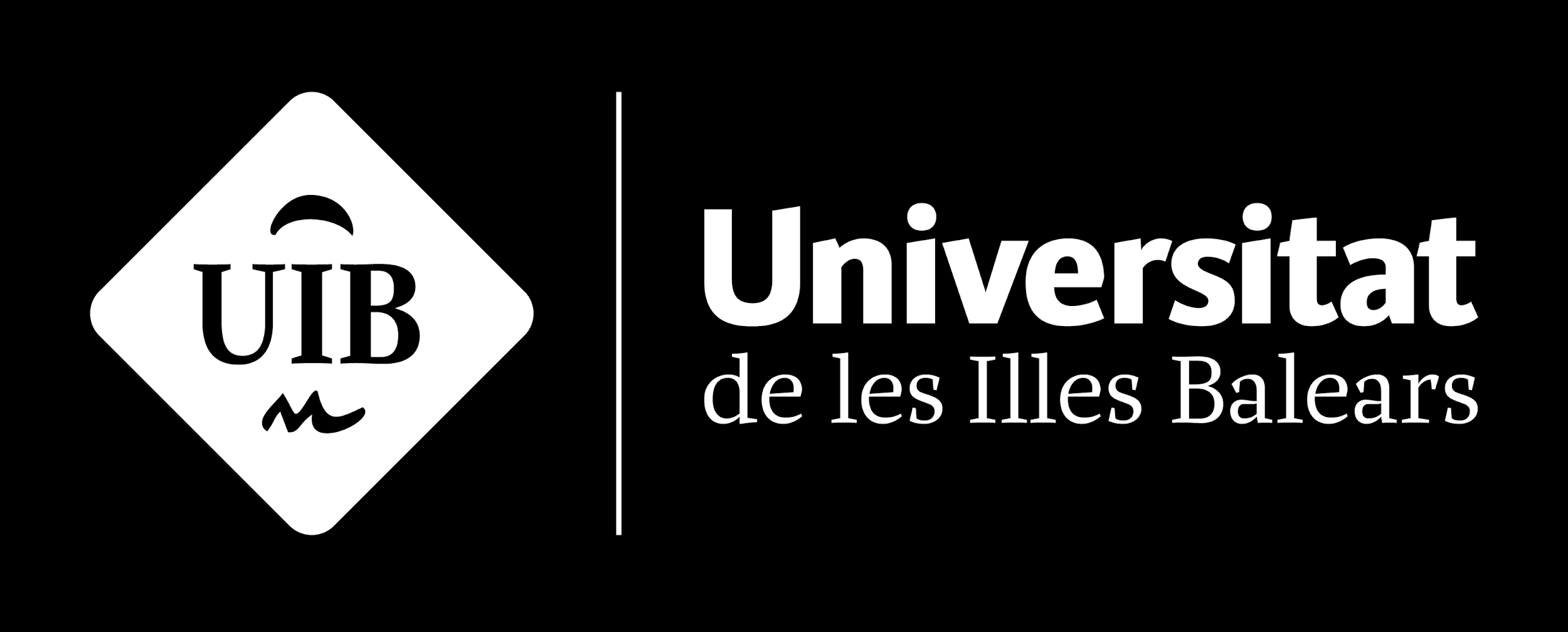 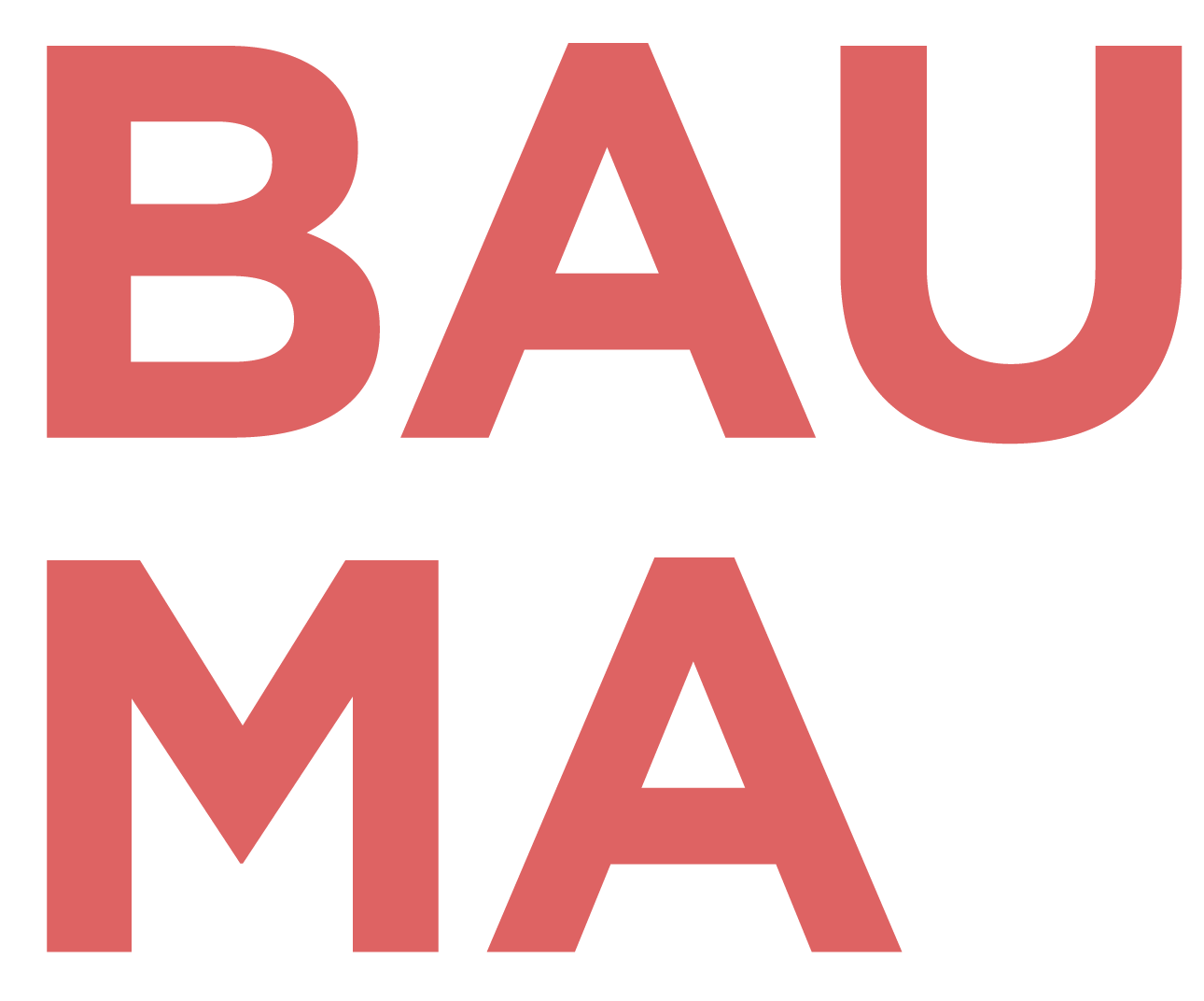 Copiar allò que funciona
Redacció oberta del pla
Eina de reflexió
Òptim normatiu, motor millora
Connexió amb reptes contemporanis
Adaptació constant
Sistematitzar preguntes més freqüents
Alineació amb la pràctica
Desenvolupam una experiència
Limitacions com a repte de millora
El voluntariat és un ingredient essencial des del disseny
Perfil de l’activitat de voluntariat
Cicle de la persona voluntària
Organitzacions inclusives
Paper de la joventut
Contribuir al desenvolupament personal
Cobrir necessitats del programa
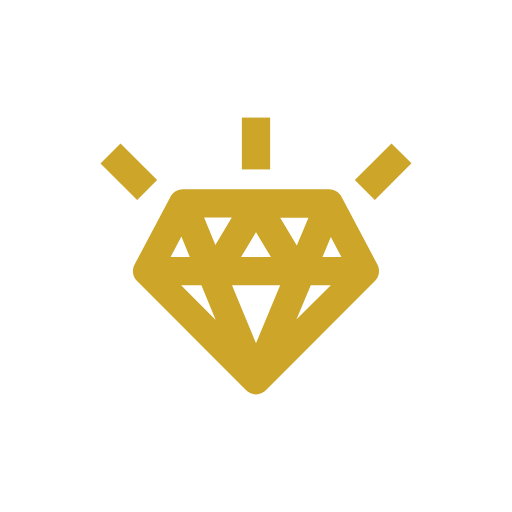 Facilitar bones connexions
Conceptes clau
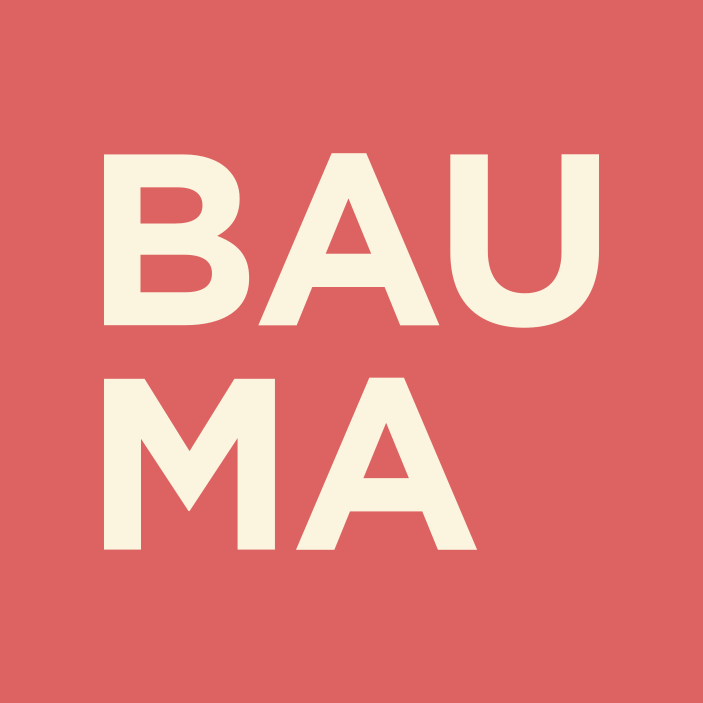 2
Conferència «L’impuls del voluntariat en la nova normalitat»
César Llorente
El canvi es troba en la modificació del sistema educatiu.
L’objectiu és adreçar-se a una generació que construeixi els seus projectes personals i hi aporti valor.
Valors, passió, talent i propòsit: el que importa és conèixer els meus talents i potencialitats, i treballar-los.
Ser conscient de quines són les meves potencialitats, els meus punts forts, i reconèixer que no aport valor a tots els espais. Per tant, he de treballar i desenvolupar allò en què som talentós.
«Valorar l’associacionisme com a espai de desenvolupament personal»
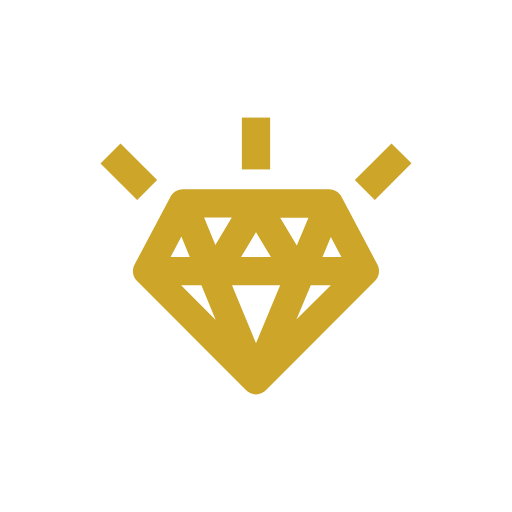 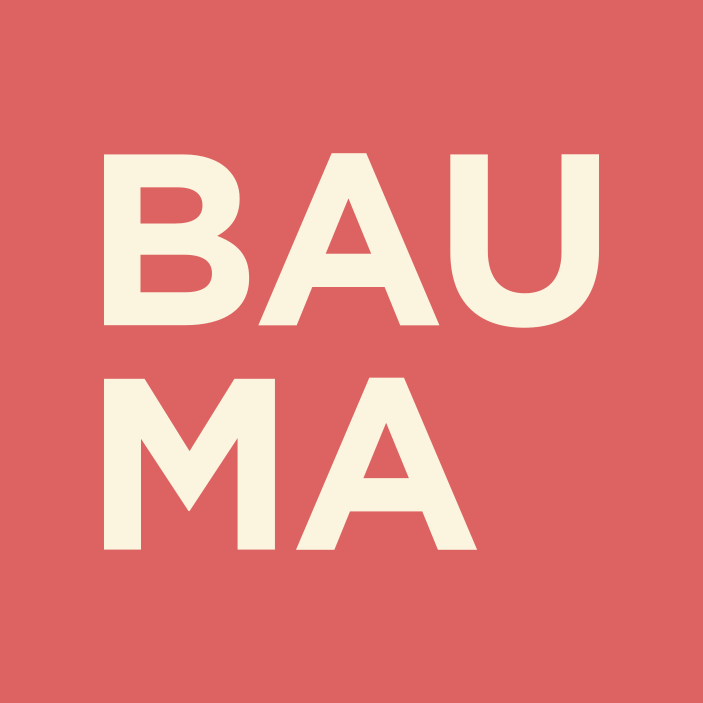 3
Tens un pla? Activa el teu pla de voluntariat
Xavier Torrens | Espiral
Elaboram un pla de voluntariat amb les sis passes que recullen el cicle de la persona voluntària al si de l’organització.
Una redacció oberta permet adequar-nos a situacions diverses sense sortir-ne gaire.
El pla és una eina de reflexió. L’experiència es desenvolupa amb la pràctica.
Avaluar el pla anualment ens permet alinear-lo amb la pràctica de l’entitat, i viceversa.
Aprofitem les xarxes de les quals formam part; copiem allò que funciona.
«Podem assegurar la utilitat del pla fent que sigui realista i que reculli allò que fem i com ho fem»
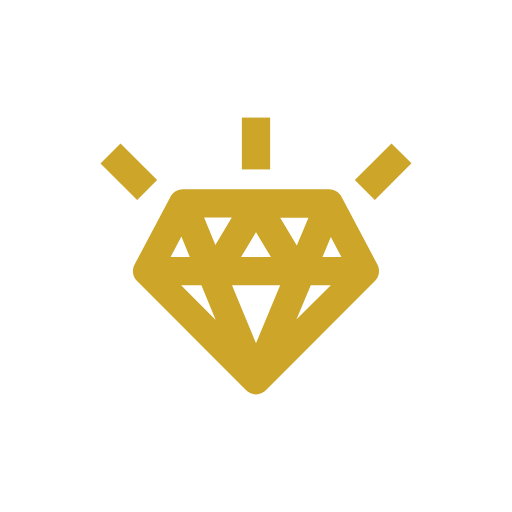 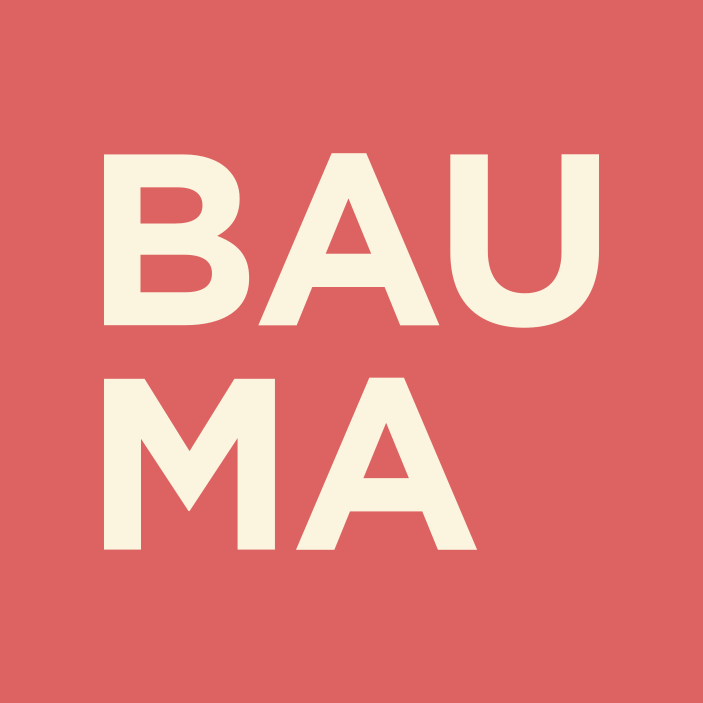 4
Crea el programa de voluntariat de la teva entitat
Gerard Mas i Joan Miquel Cañellas | PLAVIB
Els nivells de concreció recollits per la normativa ajuden a diferenciar el programa del pla.
Els objectius han de ser clars, realistes, avaluables i coneguts per les persones voluntàries.
És molt important adaptar el programa a la diversitat:
No discriminar ningú. El perfil de l’activitat permet valorar l’adequació de cada persona per a unes tasques determinades.
Trobar un equilibri en la formació: assegurar una formació mínima per al programa i contribuir a la formació individual pensant en accions i competències.
«Els programes de voluntariat són eines dinàmiques que faciliten una adaptació constant entre l’entitat i les persones voluntàries»
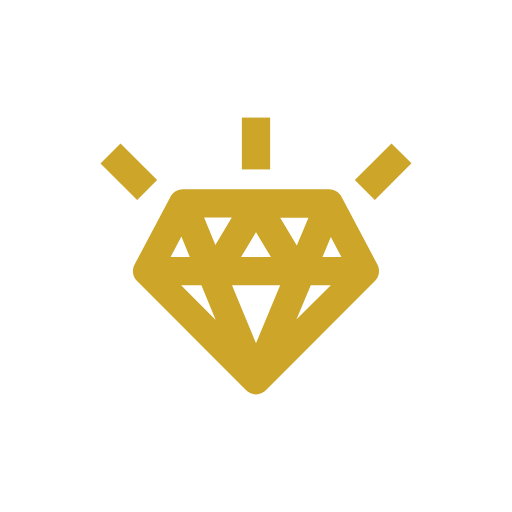 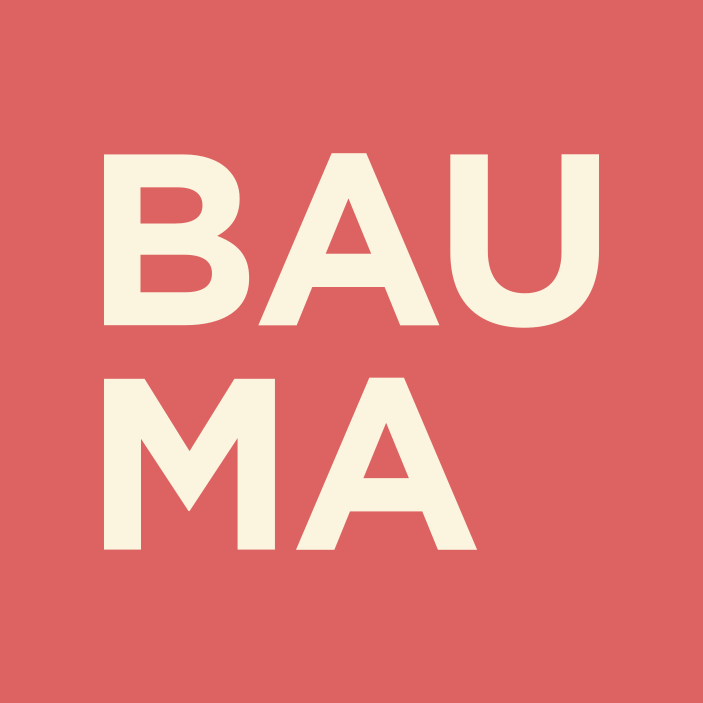 5
Antònia Pades
Conferència «Habilitats per a la vida. Educació emocional»
L’educació emocional és molt important per al voluntariat.

Les deu HpV són: autoconeixement, empatia, comunicació assertiva, relacions interpersonals, presa de decisions, gestió dels problemes, conflictes, emocions, sentiments, tensions i de l’estrès; pensament creatiu i crític. 
Hem de tenir cura de nosaltres mateixos, dels companys de les entitats i de les persones amb qui compartim les vivències del voluntariat.
«Segons l’OMS, hi ha deu habilitats per a la vida»
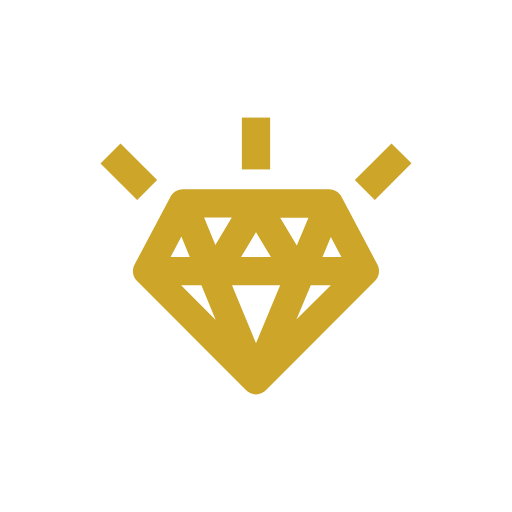 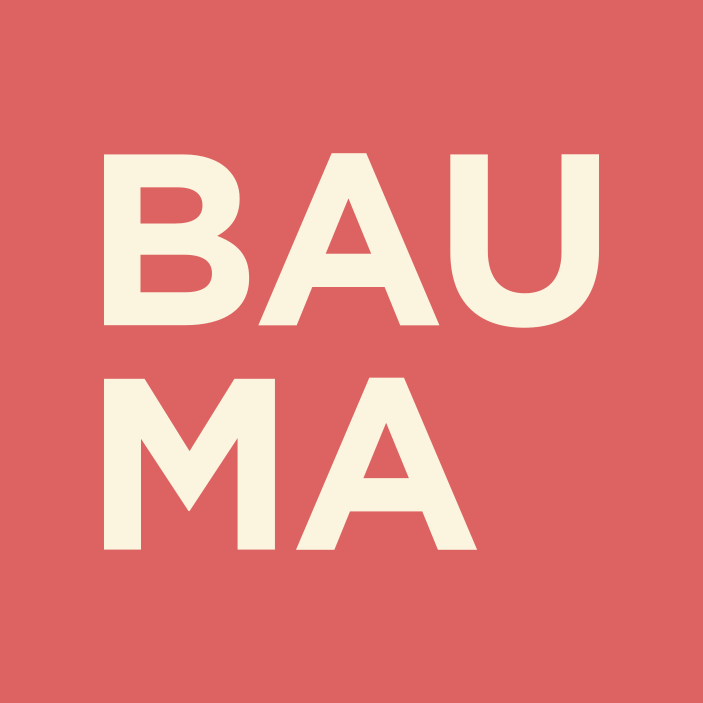 6
L’Agenda 2030 i les entitats de voluntariat
Maria Antònia Ferrer | Scouts Mallorca
L’Agenda 2030 aborda els problemes contemporanis en forma de 17 Objectius de Desenvolupament Sostenible (ODS).
Mobilitzar les nostres entitats perquè desenvolupin accions que ajudin a acomplir els 17 ODS pot tenir un fort impacte multiplicador.
Més d’un terç de les 169 metes dels ODS destaquen el paper de la joventut.
El mètode scout té un enfocament autoformatiu orientat a l’acció.
«Els ODS treballen per satisfer les necessitats del present sense comprometre les generacions futures, tot integrant creixement econòmic, inclusió social i protecció del medi ambient»
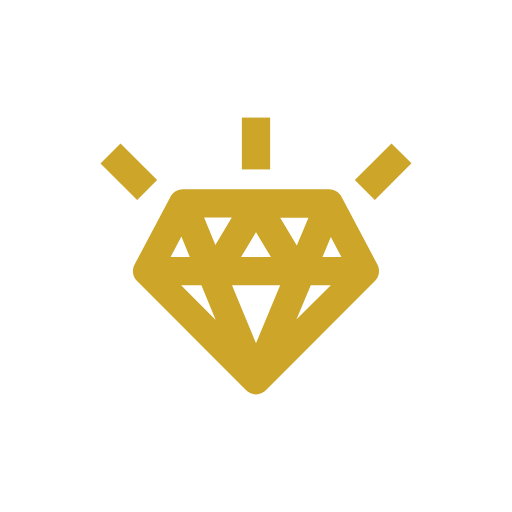 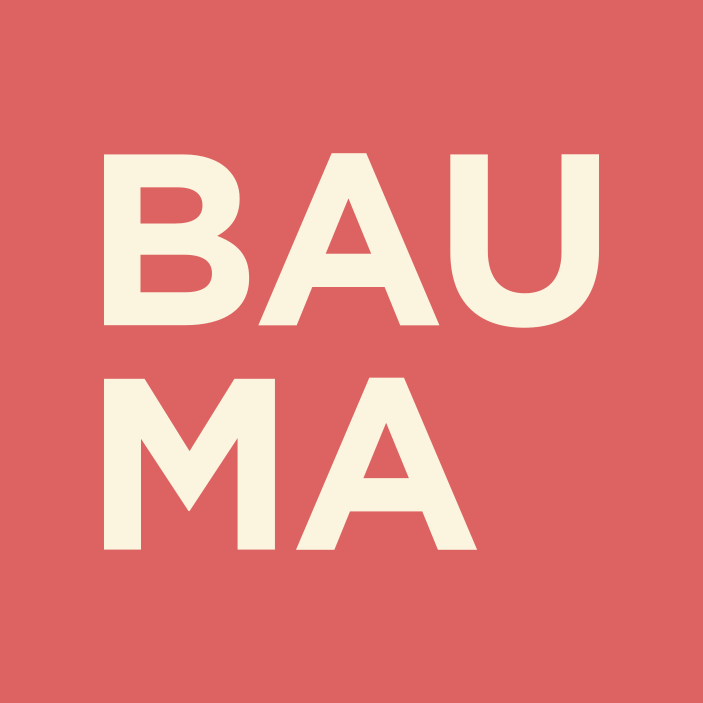 7
Aprendre a relacionar-nos telemàticament amb les administracions públiques
Antònia Frau
Les administracions tenim el deure de donar suport i cooperar amb entitats de voluntariat i les persones físiques.
Hi ha tres eines per fer-ho: el certificat digital, la signatura electrònica i el registre electrònic comú.
Les persones físiques tenim quatre eines: Cl@ve PIN, Cl@ve permanent, DNIe i certificat digital.
«La Llei 39/2015 obliga les persones jurídiques a mantenir una relació electrònica amb les administracions públiques»
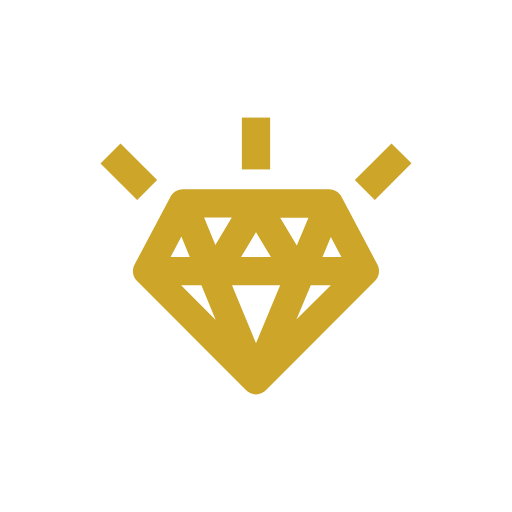 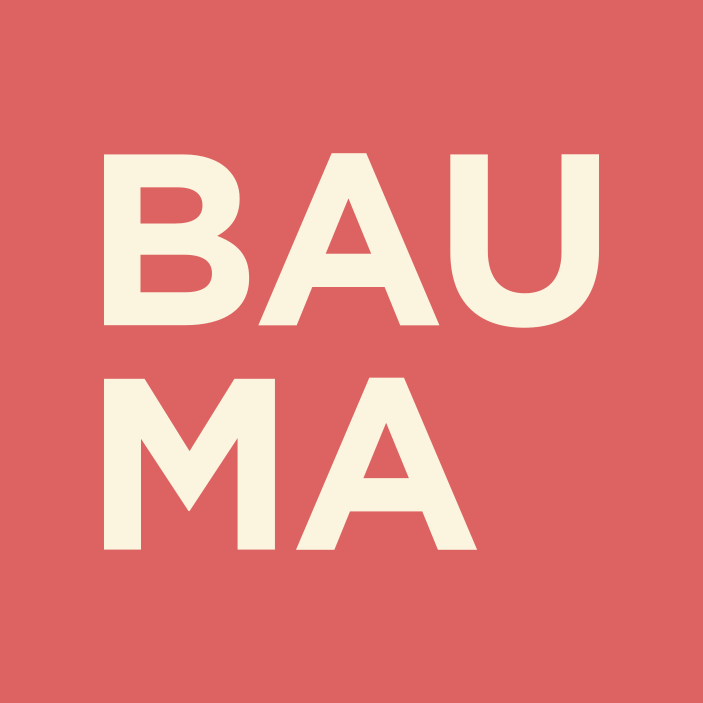 8
Recollir i compartir bones
pràctiques de voluntariat
Lluís Ballester
La normativa vigent hauria de ser un mínim. De vegades, podem millorar només mirant l’òptim normatiu.
Acompanyem el desenvolupament d’una experiència vital: de l’individu a la comunitat.
Ningú no aprèn de l’experiència dels altres. A més, les aportacions individuals tenen transcendència en el conjunt de l’entitat.
Prenem-nos les limitacions com a repte per esdevenir organitzacions més inclusives.
És important sistematitzar les preguntes més freqüents (PMF): són útils per millorar la nostra imatge pública i per identificar quines són les inquietuds més freqüents amb relació al nostre projecte.
«Identificar i preparar les preguntes freqüents ens permet anticipar informació rellevant. A més, són útils per millorar la nostra imatge pública»
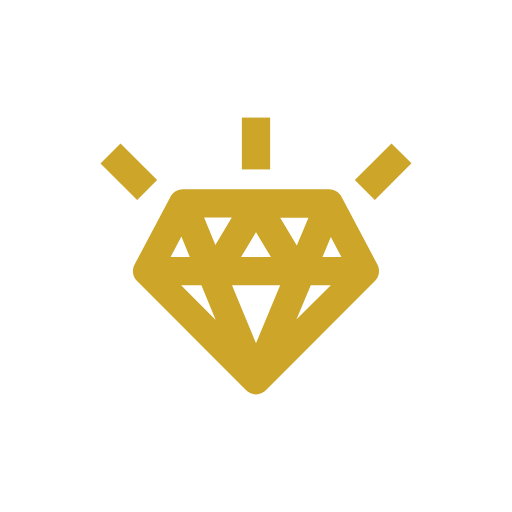 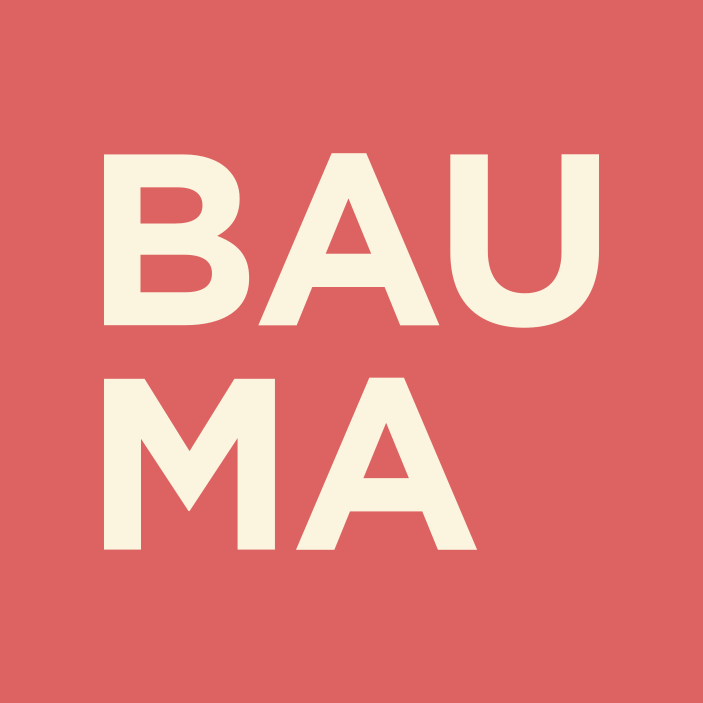 9
Conèixer els portals de voluntariat
de la UIB i de la PLAVIB
Nàdia Fuster | OCDS
Gerard Mas i Joan Miquel Cañellas | PLAVIB
Intermediar entre les preferències de la persona voluntària i les necessitats de l’entitat.
Emplenar el perfil a <voluntariat.uib.cat> permet que la plataforma ens avisi automàticament de les ofertes rellevants per a nosaltres.
Aplicam uns criteris per assegurar que es faci un bon ús de la plataforma.
A <plataformavoluntariat.org>, podem veure els programes de cada entitat i valorar quina és la que respon més bé al que podem oferir.
Es pot fer voluntariat en línia.
«Contribuïm a establir connexions rellevants entre les preferències de la persona voluntària i les necessitats de les entitats»
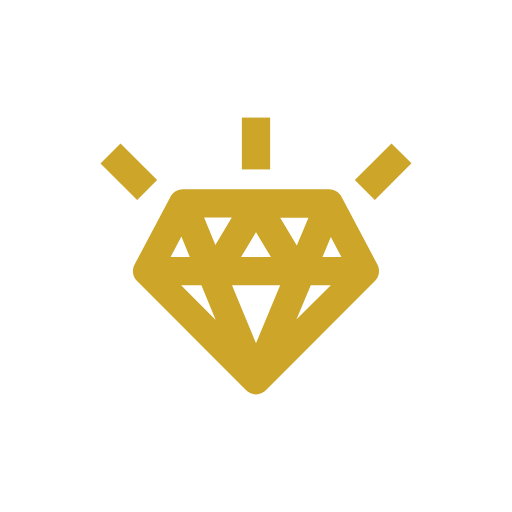 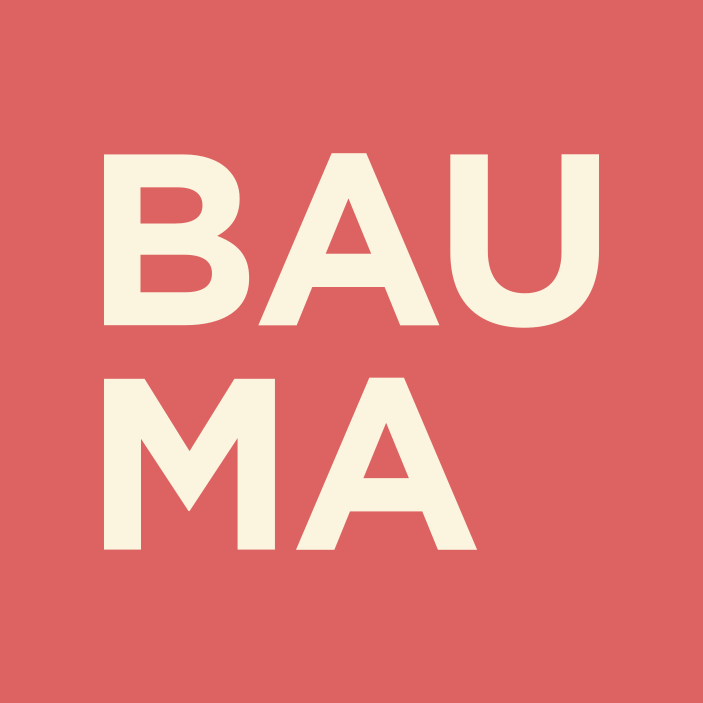 10
Taula rodona
Hem d’aprofitar les oportunitats de la nova normalitat.
Com podem coordinar-nos més bé i adaptar-nos? 
Quin és el repte del voluntariat?: la continuïtat dels sistemes i la coordinació entre entitats i institucions, la flexibilitat i la transformació.
El sentit del voluntariat és el creixement personal i el suport a l’altri.
Ara ja no estam en situació d’emergència, però ens toca viure una crisi continuada.
«El gran repte arriba ara»
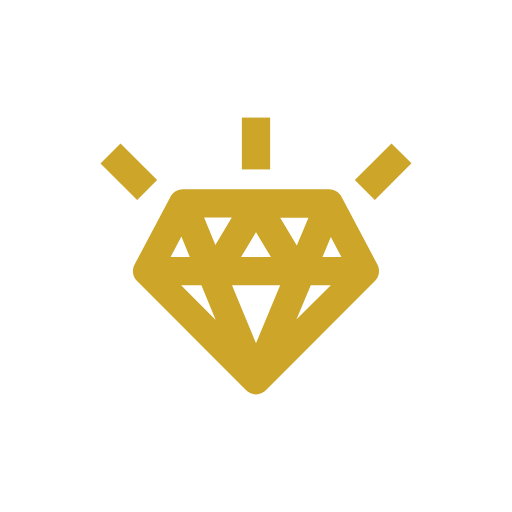 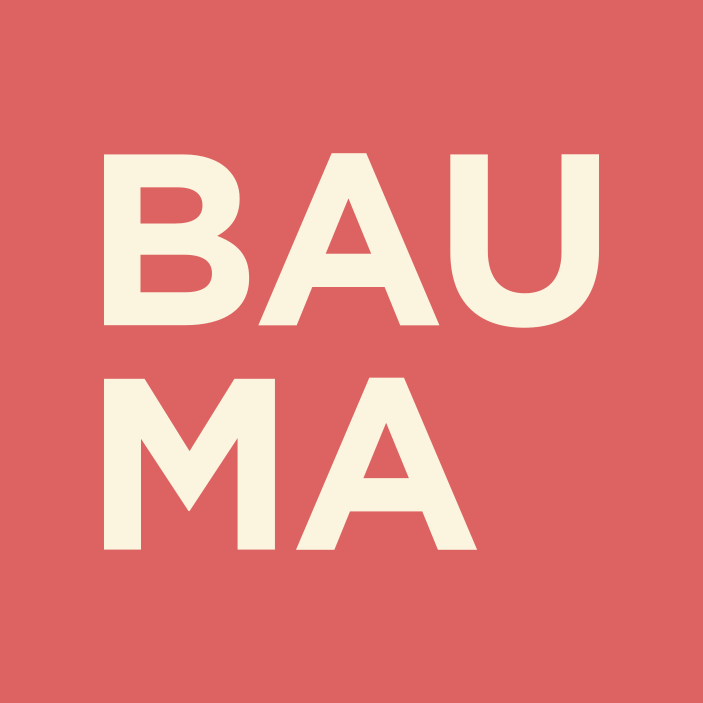 11
Conferència «La creativitat, eix transversal del voluntariat»
Ana Cañas
Ecologia de l’art i del benestar.

Canviar el món propi per canviar el món.

Noves aliances i sinergies per no deixar ningú enrere.

Tothom pot generar art i accedir-hi.
«S’han de potenciar les capacitats creatives dels altres per generar benestar terapèutic»
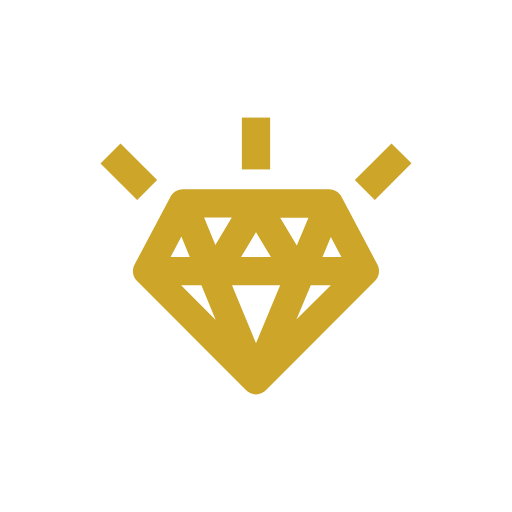 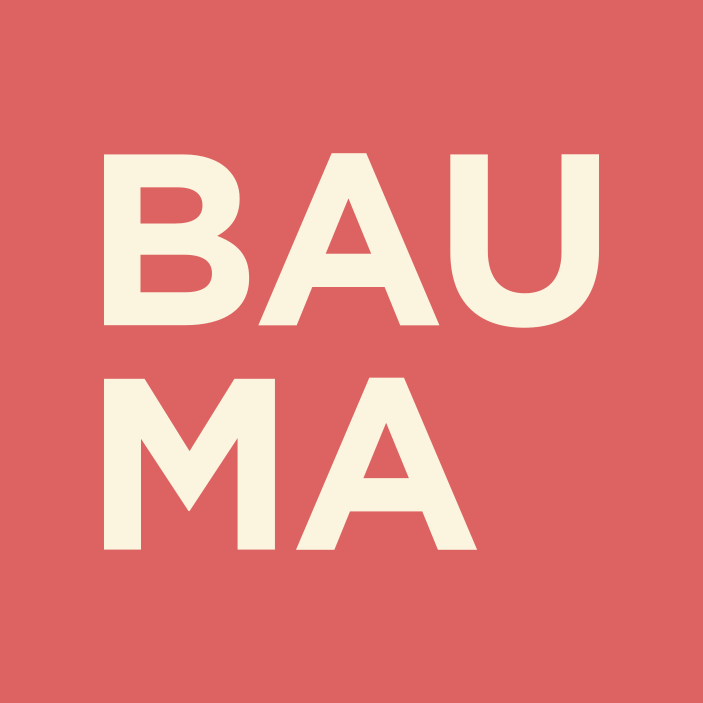 12
Com ens podem coordinar i
comunicar al si de les entitats de voluntariat
Adrià Pons | GOB Menorca
El responsable del voluntariat fa l’acollida; i el responsible de cada projecte en fa el seguiment.
Ens coordinam internament i també amb altres entitats per derivar els perfils més adequats i les col·laboracions.
Cada programa té la seva mitjana d’edat. Els joves solen fer un voluntariat més puntual.
La formació es fa a partir ja de l’acompanyament en la pràctica, excepte quan són campanyes més puntuals en què organitzam un espai formatiu previ. Sempre hi ha una persona amb més experiència a prop.
Normalment, podem adaptar l’activitat a les necessitats de cada persona. En cas de necessitat, demanam el suport de serveis d’acompanyament especialitzat.
«El voluntariat és un ingredient essencial des del disseny de projectes»
«Fem voluntariat per implicar-nos en la defensa del territori, I no tant per obtenir un resultat concret»
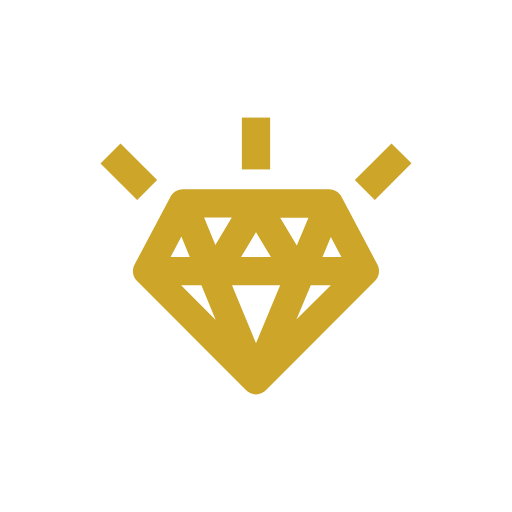 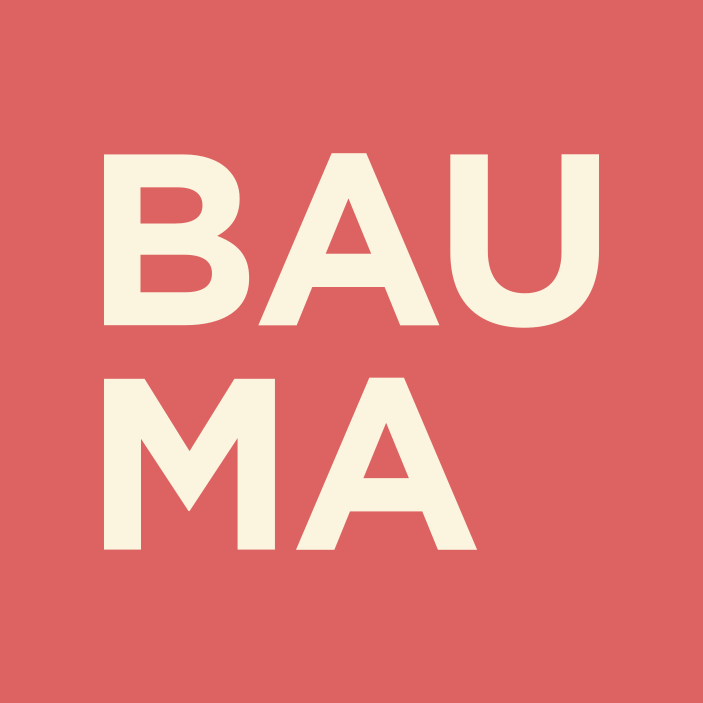 13
Conferència «Connectades pel voluntariat»
Mar Amate
L’acció ciutadana és diferent del voluntariat. Hi ha maneres diferents de col·laborar, i sempre és necessari un compromís estable i una organització per aconseguir la transformació social.

La Plataforma de Voluntariado de España (PVE) comença la seva trajectòria l’any 1986. El 2001, dissenya un codi ètic i, després de la pandèmia, ha replantejat algunes qüestions importants. Ara ja treballa en el IV Pla estratègic i té 80 entitats membre que  cerquen el treball en xarxa, compartit i la interlocució.

Enfocament de drets com a eix transversal del voluntariat enfront de les desigualtats.
«A Espanya, hi ha devers 2,7 milions de persones voluntàries, la majoria de les quals són dones»
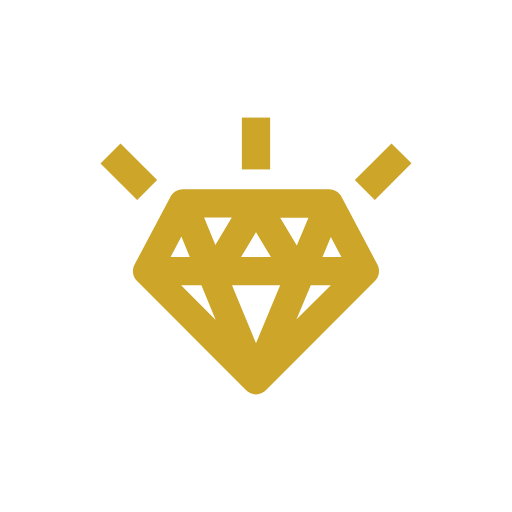 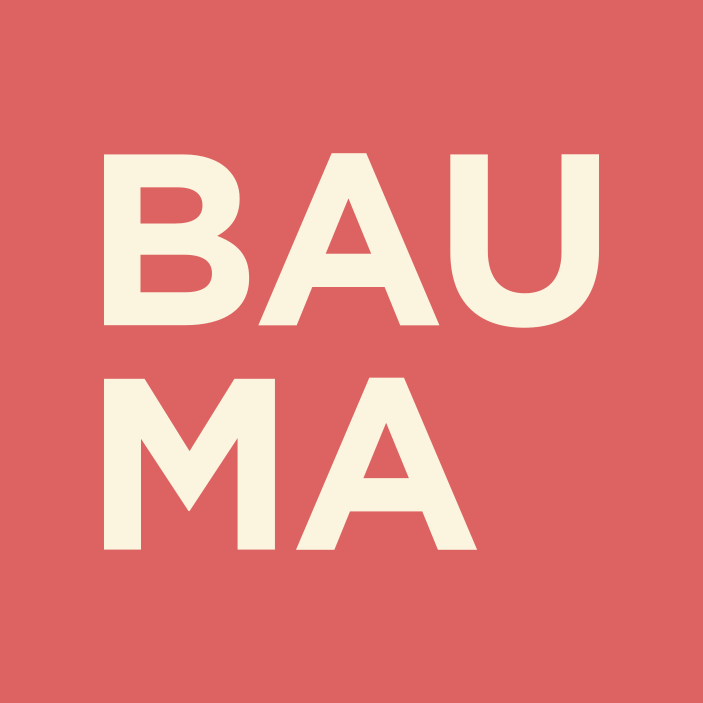 14
Conclusions de les jornades participatives
Maria Amengual i Ruth Escribano
Per què? Cercar presència d’entitats de les Illes Balears; avançar amb l’adaptació de la Llei de voluntariat; jornades com a espai de trobada per poder-hi mostrar què som i què fem; un mirall on puguem reconèixer-nos amb altres i trobar sinergies que ens ajudin a créixer; un altaveu inspirador amb idees noves o idees rescatades.

L’art i la creativitat com a eix transversal. 

Per facilitar i afavorir al màxim la participació del sector del voluntariat i la conciliació de la vida laboral, activista i familiar, a més d’arribar a tot el territori de les Illes Balears.
«Les primeres Jornades Formatives del Voluntariat de les Illes Balears han tingut més força que les limitacions que ens ha dut la COVID-19»
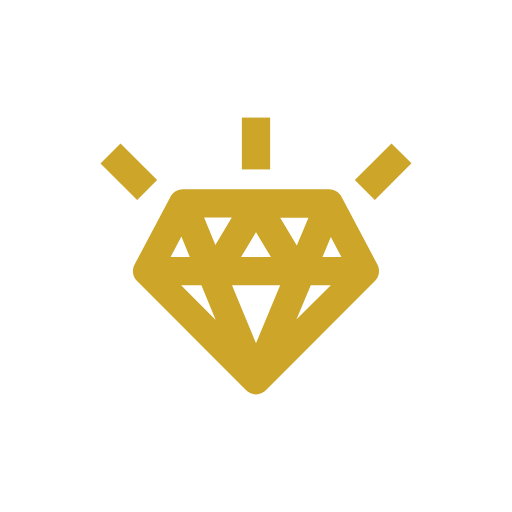 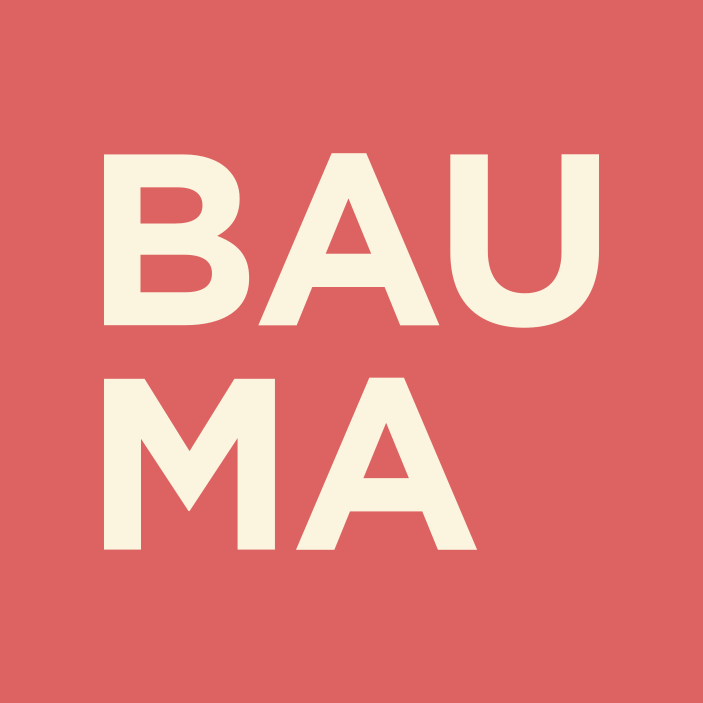 15
Conclusions de les jornades participatives
Maria Amengual i Ruth Escribano
La transformació comença per nosaltres mateixos; canviar el nostre món per canviar el nostre voltant, per la qual cosa les cures haurien d’ocupar el centre del voluntariat: tenir cura de nosaltres, dels companys de voluntariat, de les entitats i de les persones amb qui compartim la tasca voluntària.

Treball i formació en xarxa, en què les interrelacions i els aprenentatges compartits siguin una realitat i la base per poder transformar localment i globalment.

El voluntariat permet impregnar-nos d’una realitat «paral·lela» que només podem viure des de la implicació personal.
«Voluntariat transformador: una experiència vital»
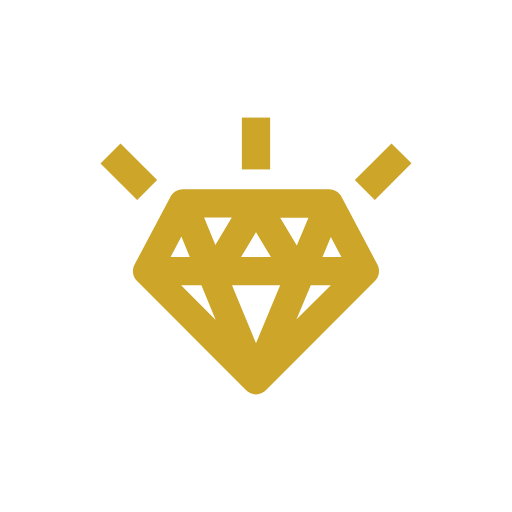 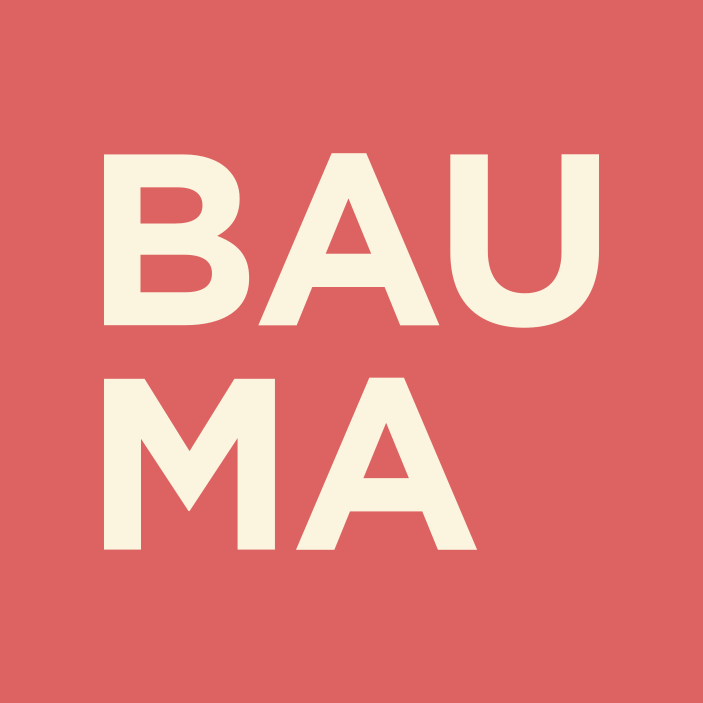 16
Conclusions de les jornades participatives
Maria Amengual i Ruth Escribano
Temps d’oportunitat i de flexibilitat a partir de la COVID-19 com a palanca per redefinir-nos. La virtualitat ha arribat i quedarà: oportunitat, flexibilitat, innovació, creativitat, noves formes, implicació, temps, confinament, casa per estar, solidaritat…

Els reptes de futur són la coordinació a escala local i les formacions compartides i de quilòmetre zero, que ara són més importants que mai. Per unes futures jornades semipresencials amb més participació i implicació; més humanes, dinàmiques i transformadores!

Com a punt de trobada de l’activisme, l’associacionisme, la militància, el voluntariat, el bon veïnatge... Però, com? Creativitat i atenció continuada al poder!
«La nova normalitat  i els reptes de futur»
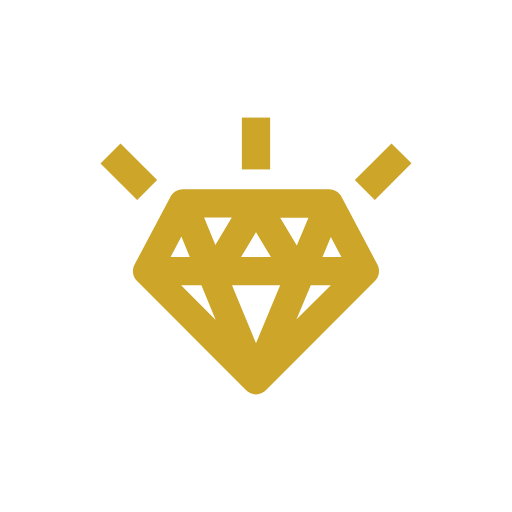 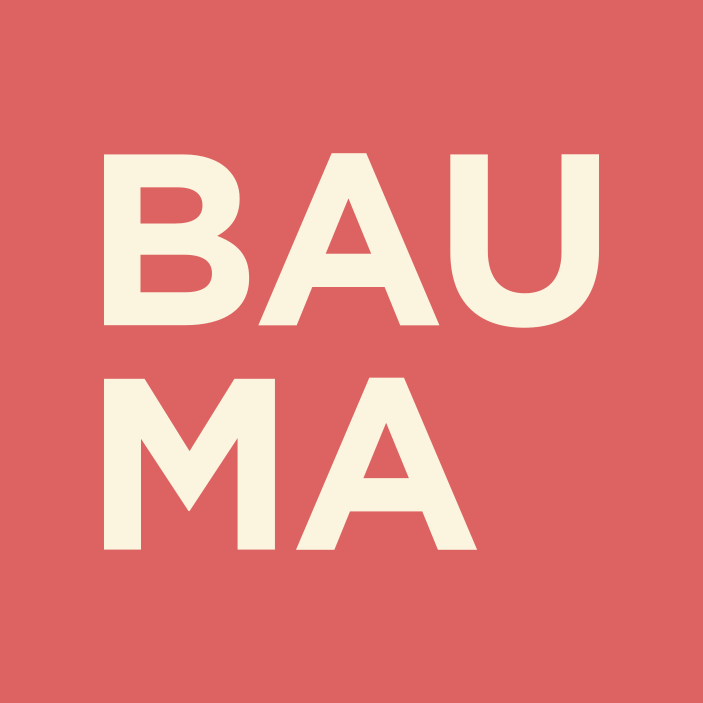 17